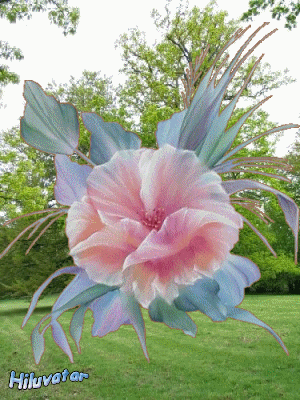 PHÒNG GIÁO DỤC - ĐÀO TẠO ĐẠI LỘC
Trường tiểu học Nguyễn Công Sáu
Chào mừng quý thầy cô giáo về dự giờ thăm lớp chúng con
Tiếng Việt:
Bài 43: au  âu  êu
Người thực hiện: Văn Thị Mỹ Hường
Khởi  động!
Mảnh ghép sắc màu
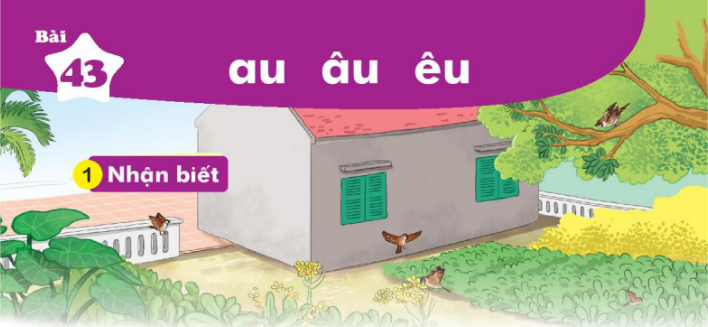 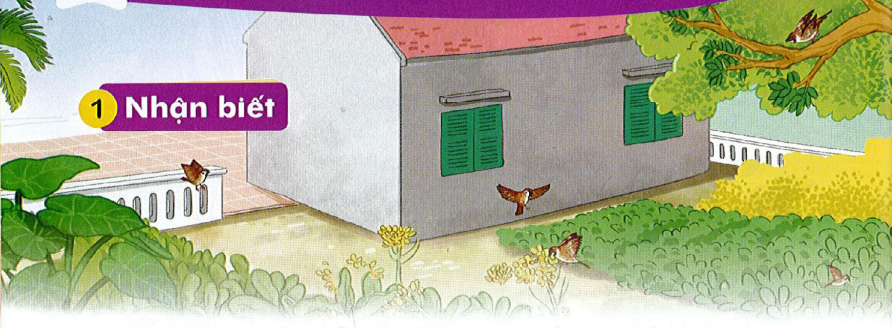 1
Nhận biết
§µn sÎ n©u kªu rÝu rÝt ë sau nhµ.
ªu
©u
au
au		©u	ªu
Bµi
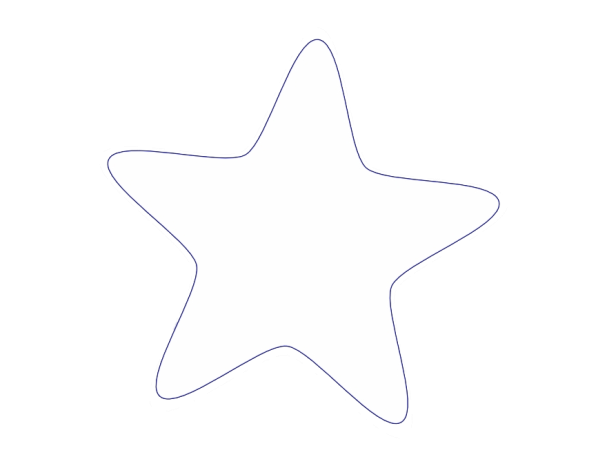 43
TIẾT 1
2
Đọc
au
âu
êu
s
au
sau
au
2
Đọc
Thứ tư, ngày 9 tháng 11 năm 2022
Tiếng Việt:
cau  tàu  bậu   gấu  khều   rêu
2
Đọc
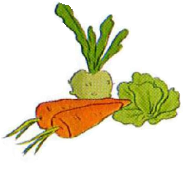 rau củ
au
2
Đọc
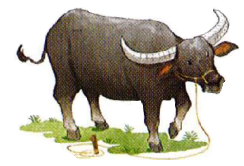 con trâu
âu
2
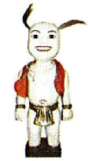 Đọc
chú tễu
êu
2
Đọc
au
âu
êu
cau   tàu   bậu   gấu  khều  rêu
rau củ
con trâu
chú tễu
Viết
3
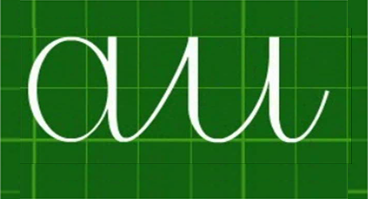 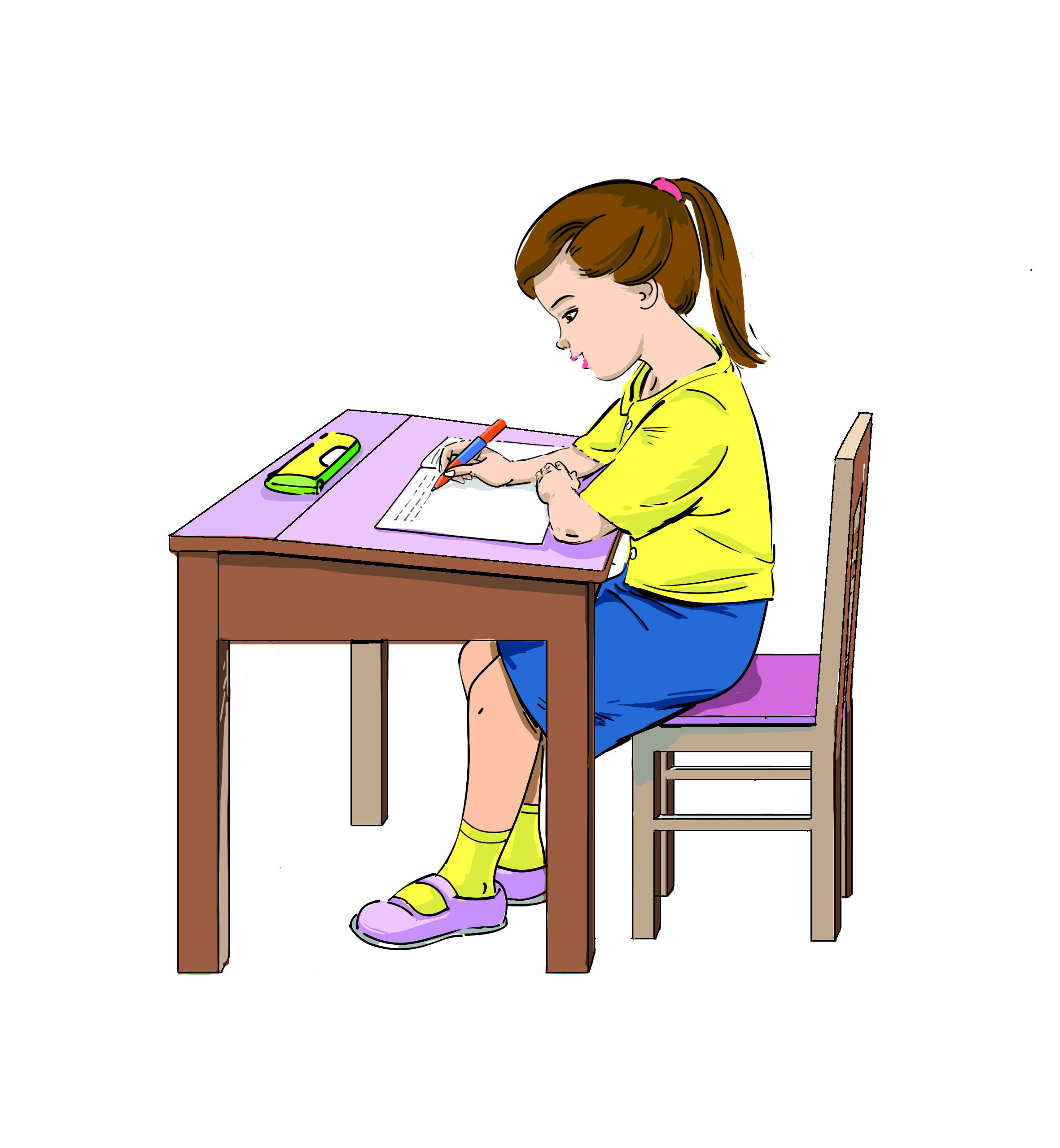 3
Viết
Viết
3
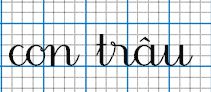 Viết
3
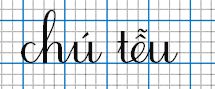 Hãy đọc nào !
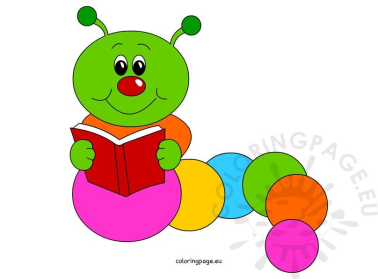 eo  ao   
ngôi sao
quả táo
Hãy đọc nào !
Trên cây cao, đàn chào mào bay đi, bay lại. Mấy chú sáo đen vui ca véo von. Còn chim ri vẫn chăm chỉ. Chú tha rơm khô về khéo léo làm tổ.
Ghép đôi !
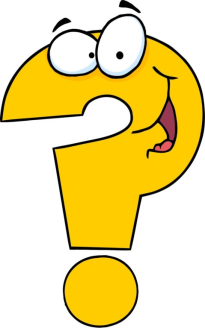 kéo
lội
bơi
co
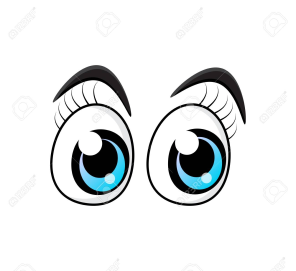 Hãy tìm 1 từ có tiếng chứa vần: eo
Chọn con vật mà em thích :
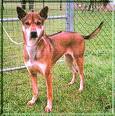 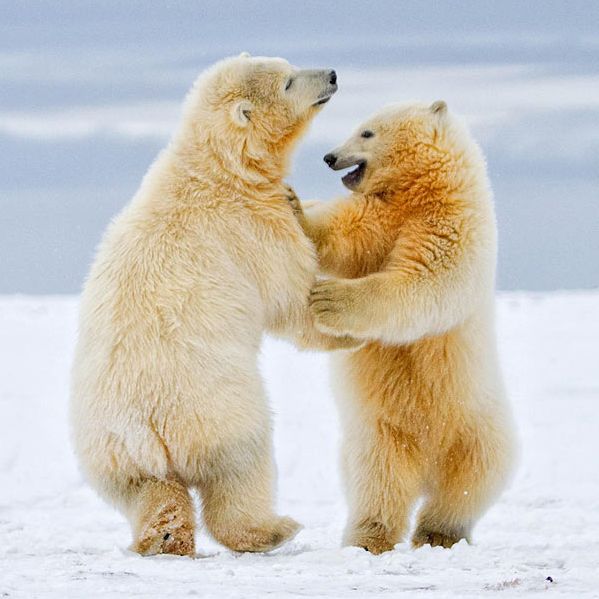 rau má
lá trầu
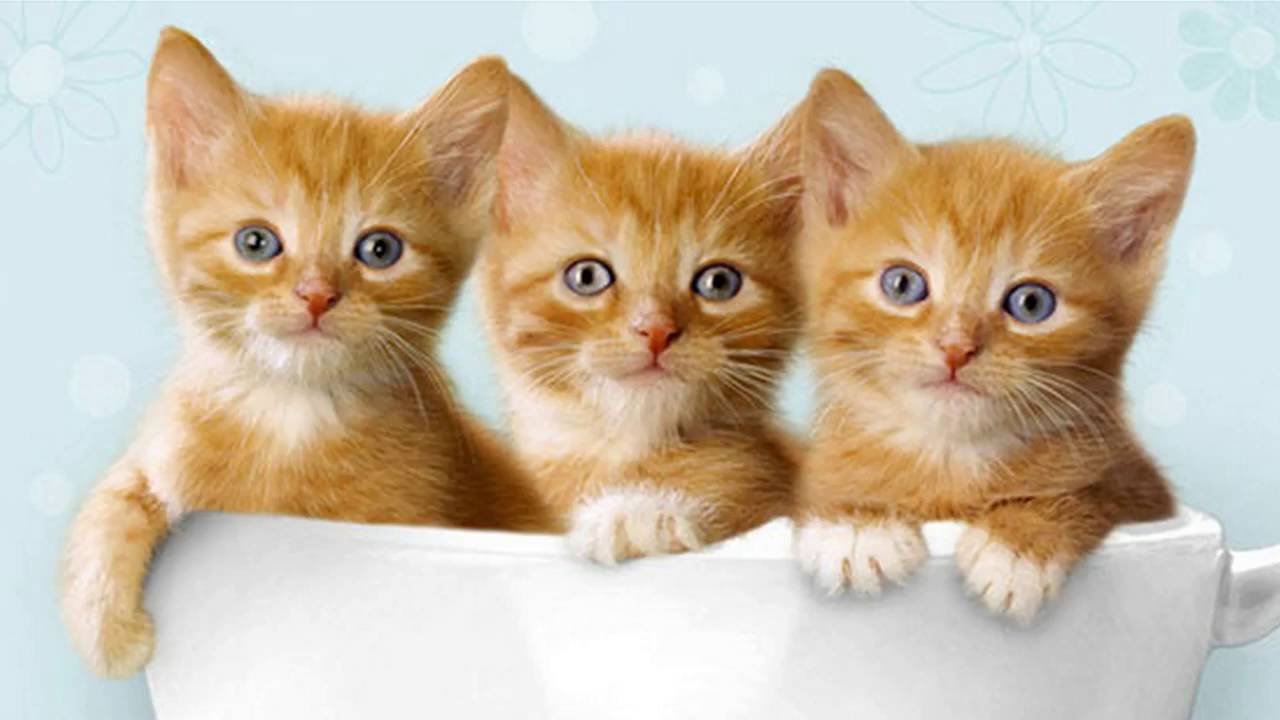 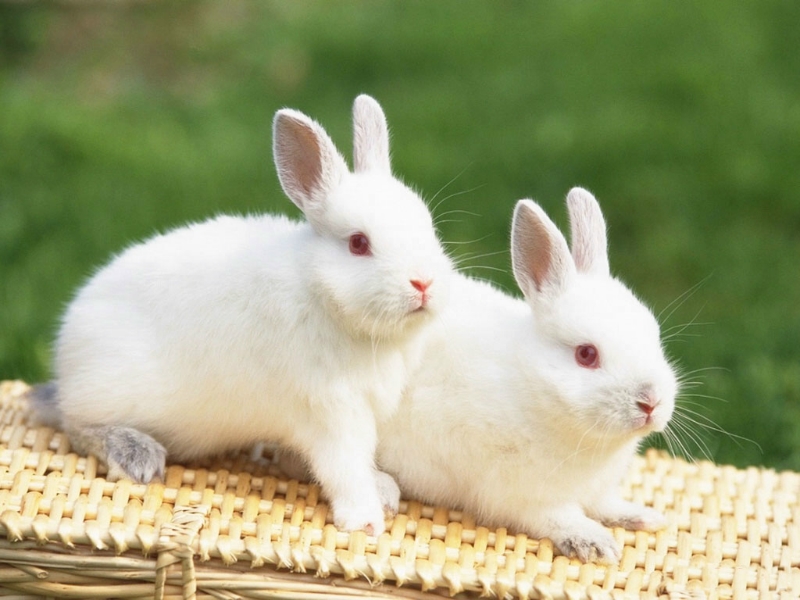 màu nâu
gối thêu
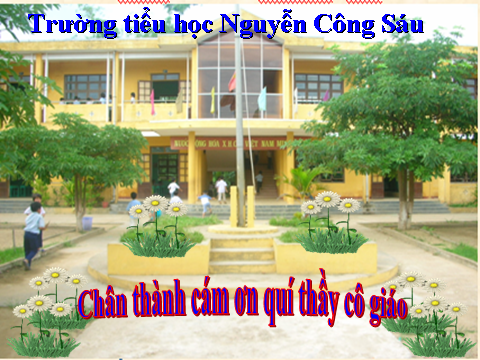